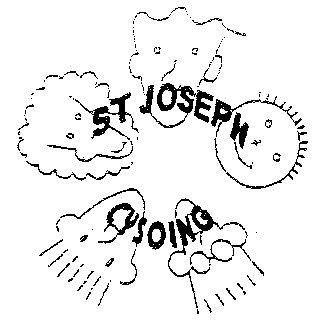 Réunions de rentrée 2017/2018
Ecole Saint Joseph 
Cysoing
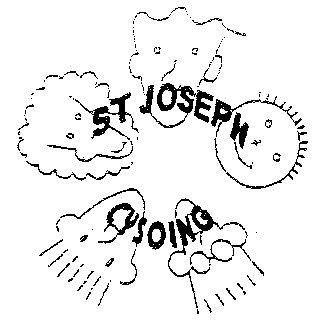 Quelques nouveautés dans l’école…
Nouveaux venus:

Enseignants : Me CALLENS remplace Me LEROY Françoise en CE2
Me Amandine LEMAN assure la décharge de direction en PS
Me Coralie DABLEMONT enseignante spécialisée sur le poste de GRAD
Nouvel agenda:
Pour les élèves du CP au CM2
Organisation / comptabilité

Paiement des scolarités par prélèvement mensuel, édition des factures trimestrielle: le détails des prélèvements de la première facture a été envoyé par mail la semaine de la rentrée.
Pastorale:
Thème de la pastorale 2017/2018
Au cœur du monde pour un monde du cœur!
Quelques rappels…
Parking de la maison blanche strictement réservé au personnel de l’école et collège, sauf après 17h30 = merci de respecter cette consigne! Les poubelles et benne sont réservées à l’école et au collège pas aux parents d’élèves.
Il faut impérativement que le parking ne soit pas obstrué: arrivée et sortie pompier en lien avec le PPMS
Consignes de sécurité vigipirate strictes: les barrières devant l’école n’ont pas à être déplacées: contrôle de la gendarmerie.
Ouverture de la grille à 8h15: pas d’entrée possible avant… 
Service de garderie proposé dès 7h40 (facturation sur scolarité)
Fermeture de la grille le matin à 8h30/35 dernier délai.
Fermeture des grilles rapide après 16h30.
Pas de déplacement en trottinette ni vélo dans l’enceinte de l’établissement: pied à terre!
Merci de ne pas donner le goûter aux enfants en restant dans la cour à 16h30, je ferme les grilles rapidement.
MERCI DE PRENDRE NOTE DE CES QUELQUES REMARQUES QUI CONTRIBUENT AU BON FONCTIONNEMENT  DE L’ETABLISSEMENT ET A LA SECURITE DE TOUS! Et de les transmettre à toute personne autorisée à venir chercher les enfants à l’école (grands-parents, nounou…)
Privilégier l’envoi de demandes et d’informations par mail
stjocysoinginfo@yahoo.fr éviter orange merci.
Jour de décharge de direction lundi et jeudi 1/3
Tél 0320794441 en dehors des heures de classe…
Vérifier le panneau d’affichage où sont présentes les informations envoyées par mails:  merci de le consulter régulièrement!
Laisser le temps aux enfants de grandir…
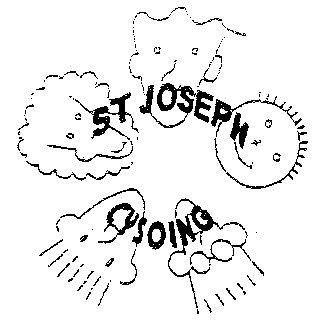